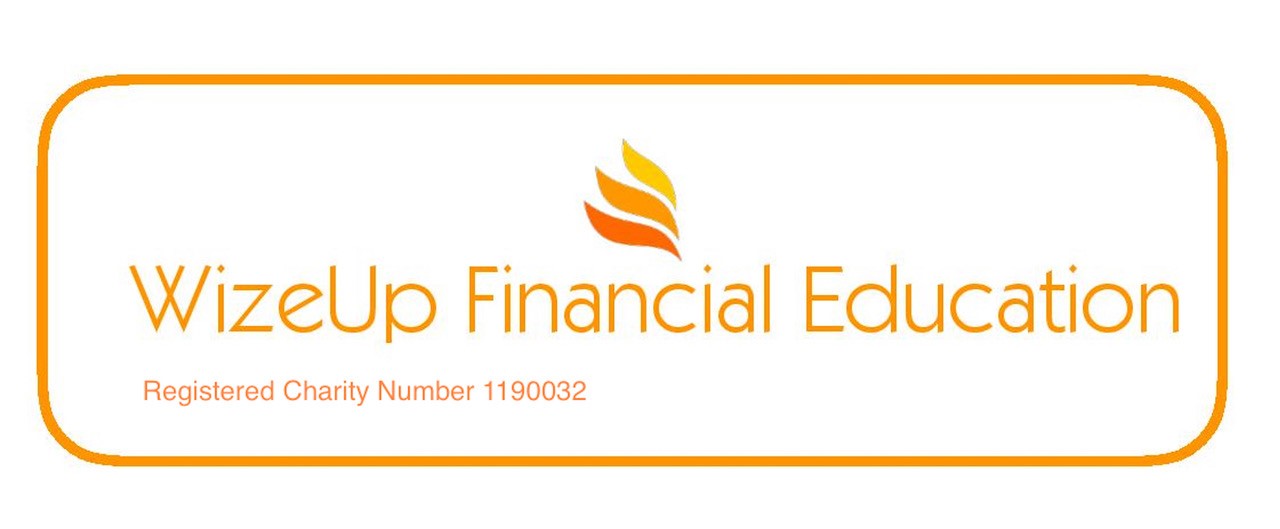 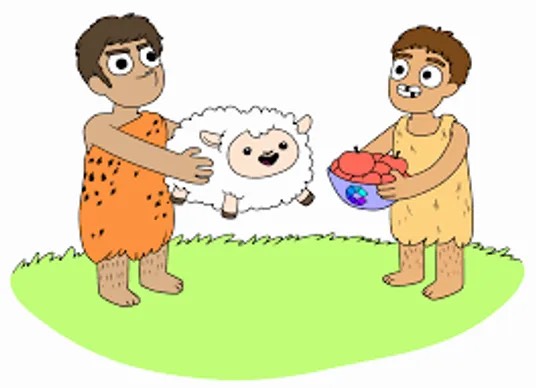 THE HISTORY OF MONEY
CHANGES OVER TIME
WizeUp Financial Education
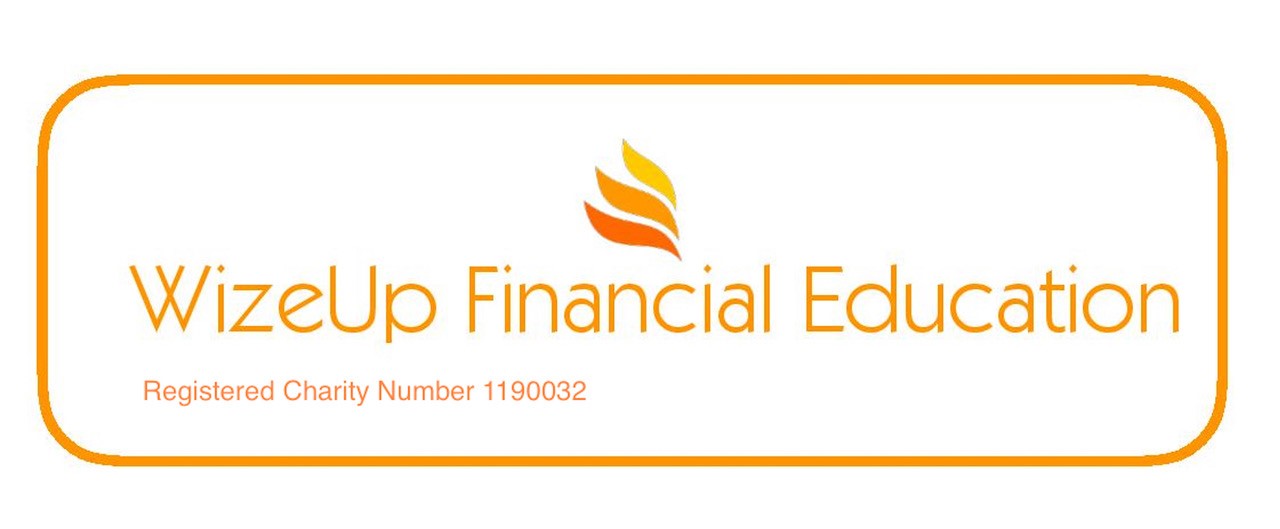 WizeUp Financial Education
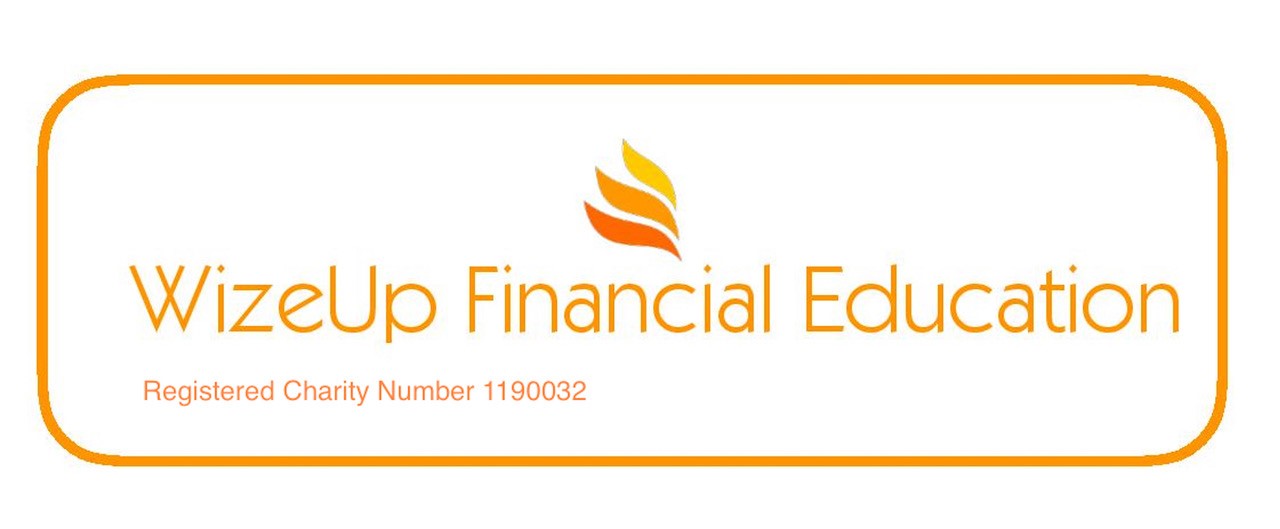 Barter - 
About 11,000 Years Ago
WizeUp Financial Education
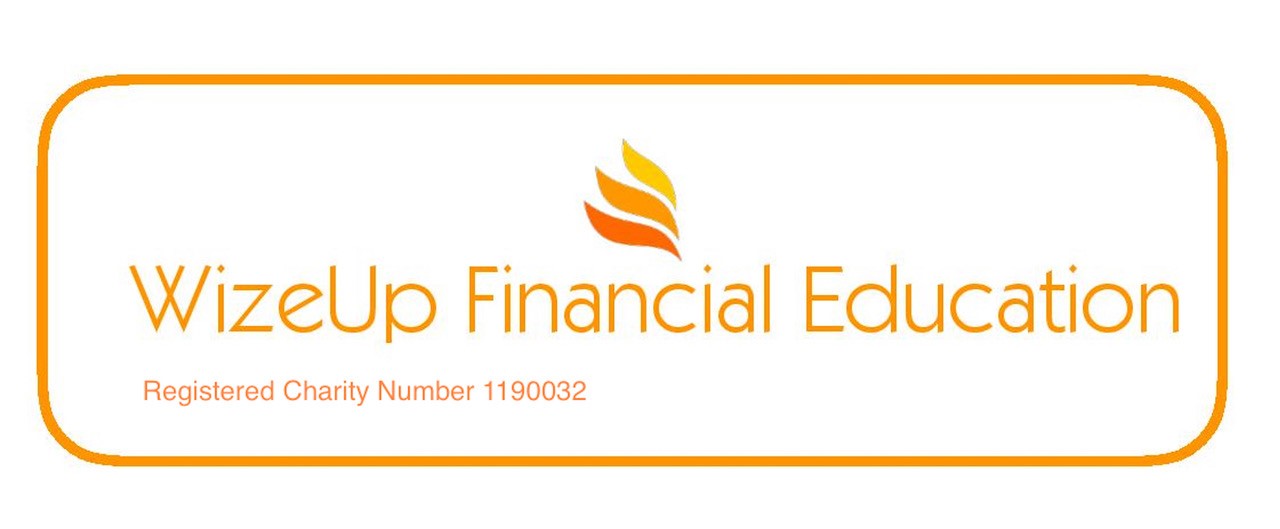 Tokens -
About 4,000 Years Ago
WizeUp Financial Education
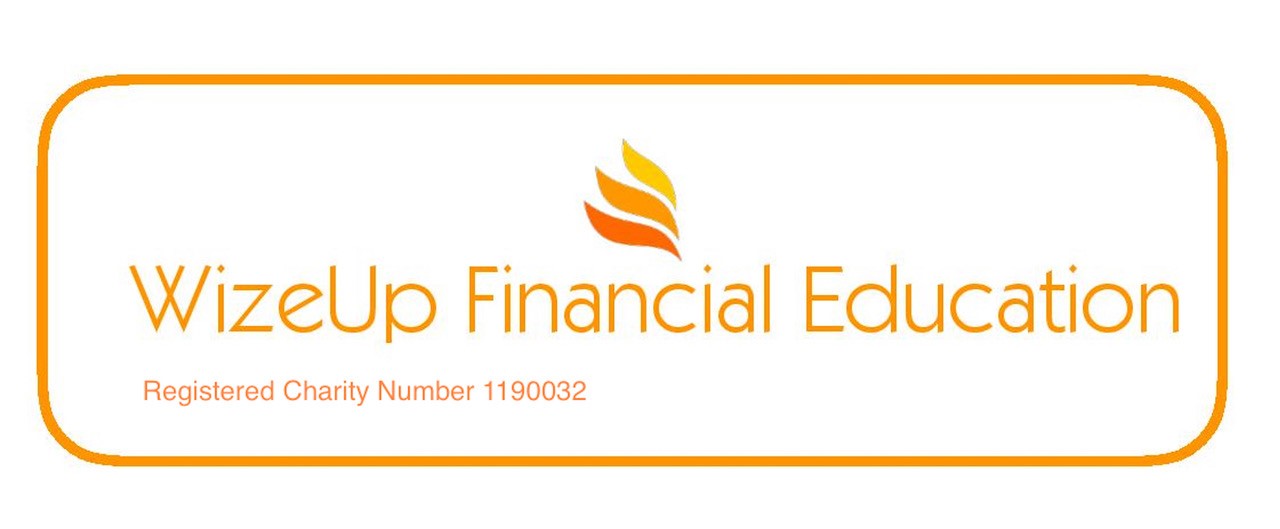 Money Box -
About 3,500 Years Ago
WizeUp Financial Education
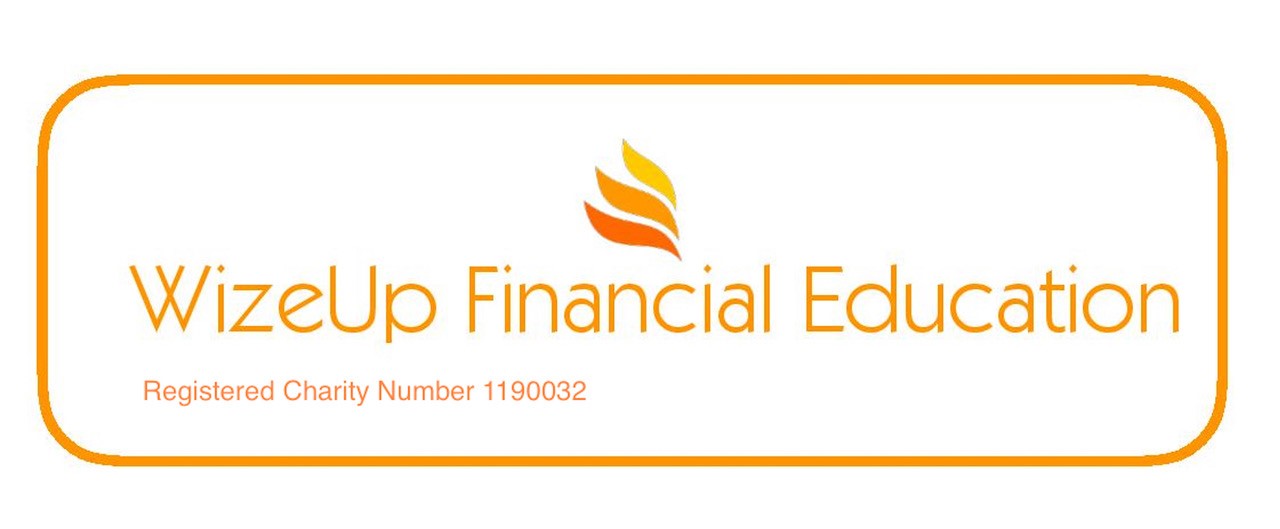 First Coins -
About 2,500 Years Ago
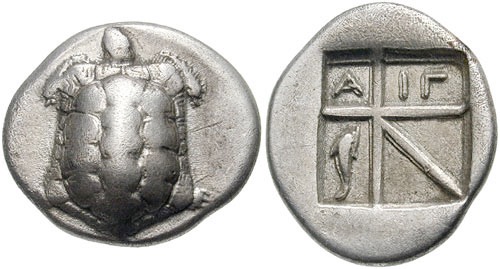 greek drachm from 2,500 years ago
WizeUp Financial Education
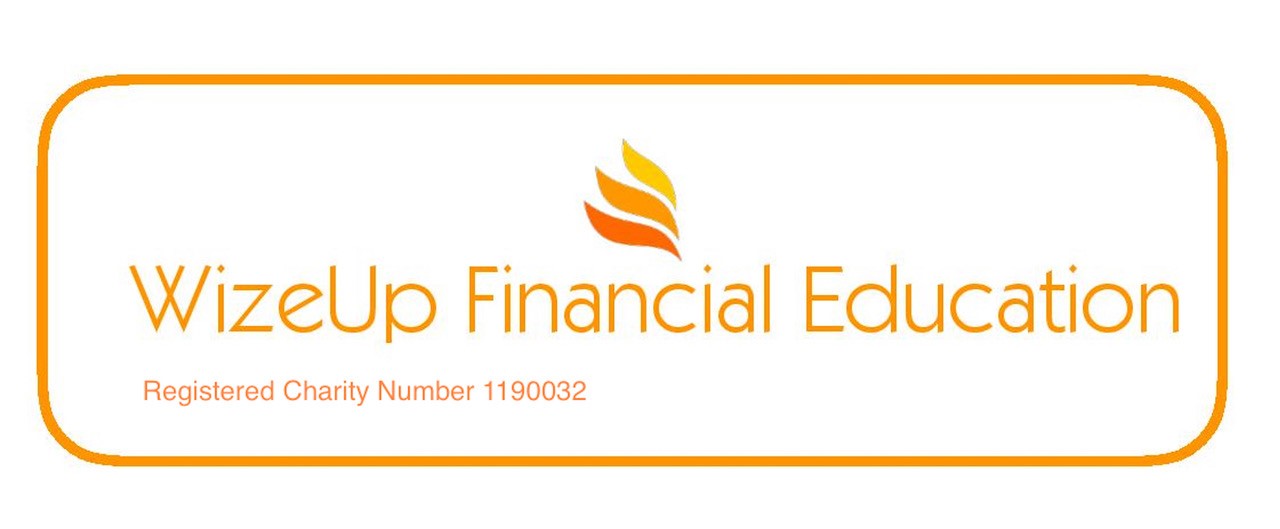 First Paper Money -
About 1,000 Years Ago
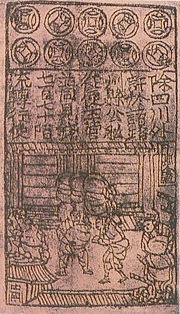 Jiaozi - first banknote
WizeUp Financial Education
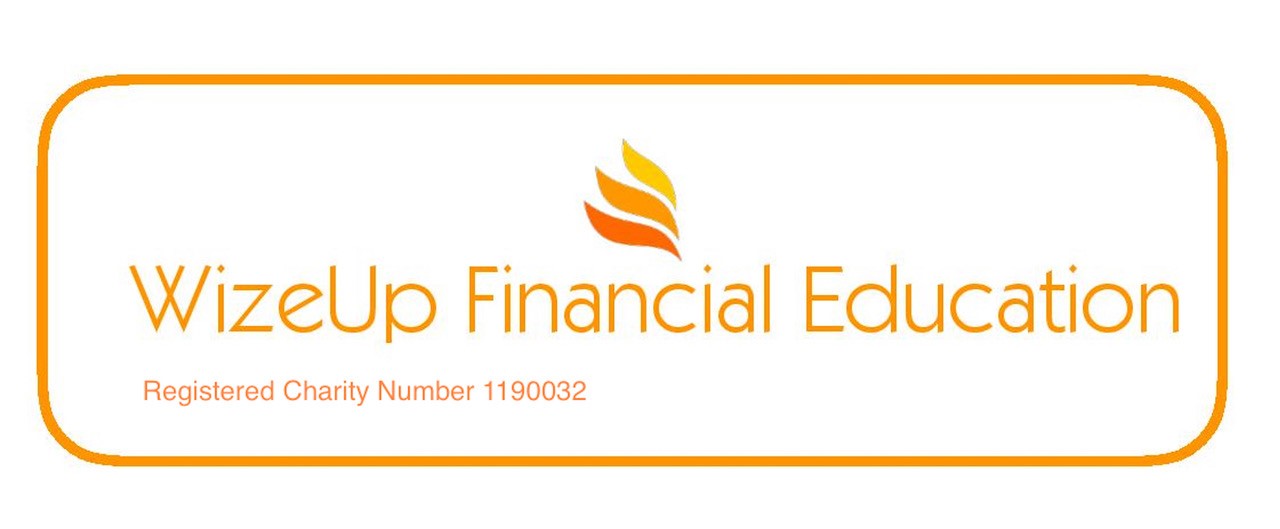 Goldsmiths - Earliest Banks
About 500 Years Ago
WizeUp Financial Education
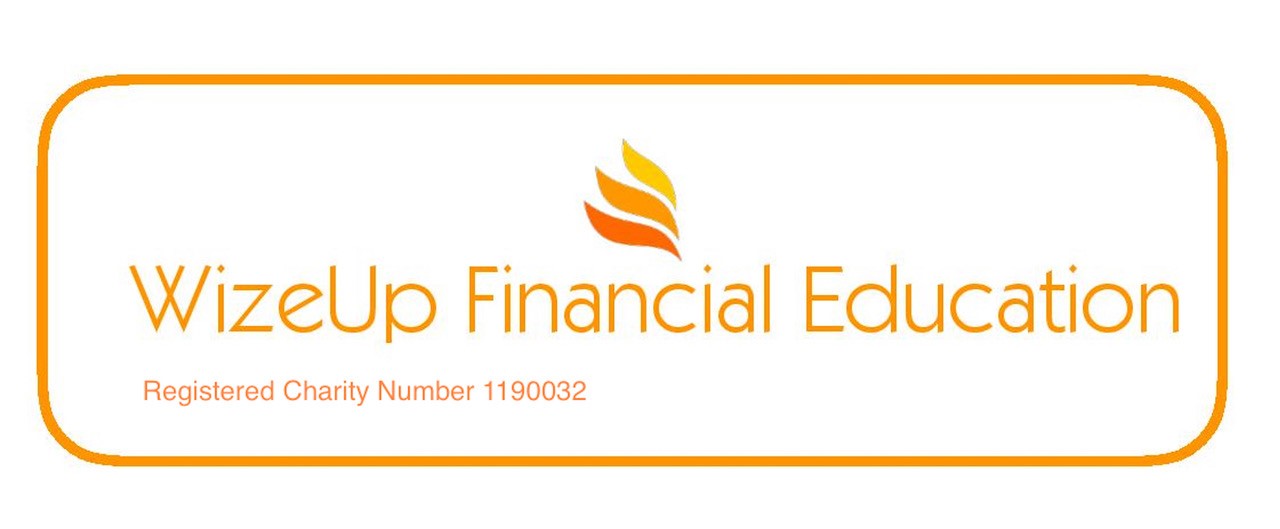 About 400 Years Ago
WizeUp Financial Education
Decimalisation -
About 50 years Ago
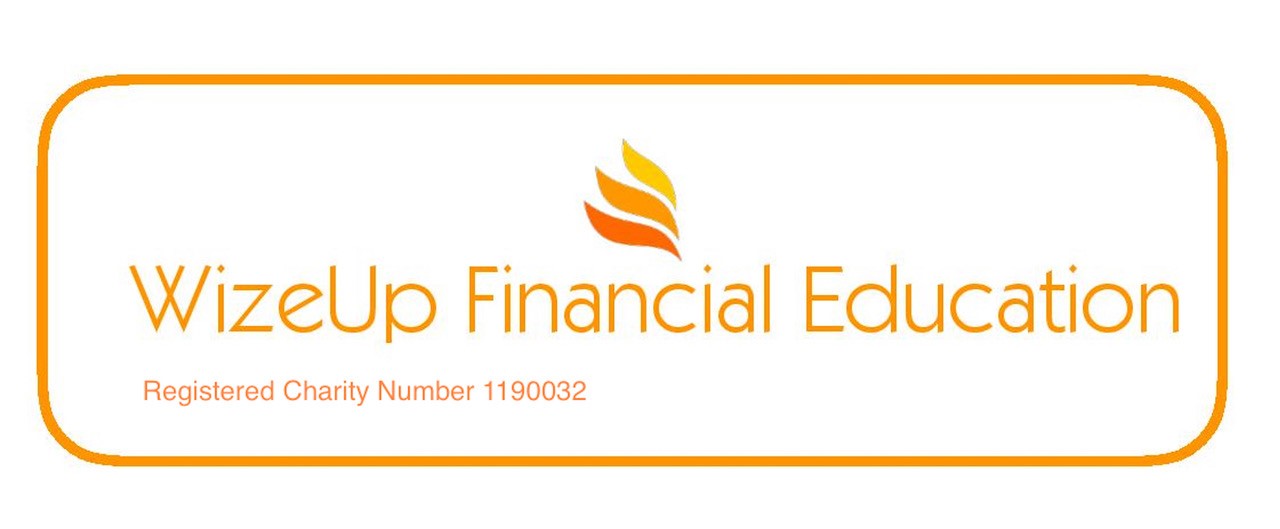 WizeUp Financial Education
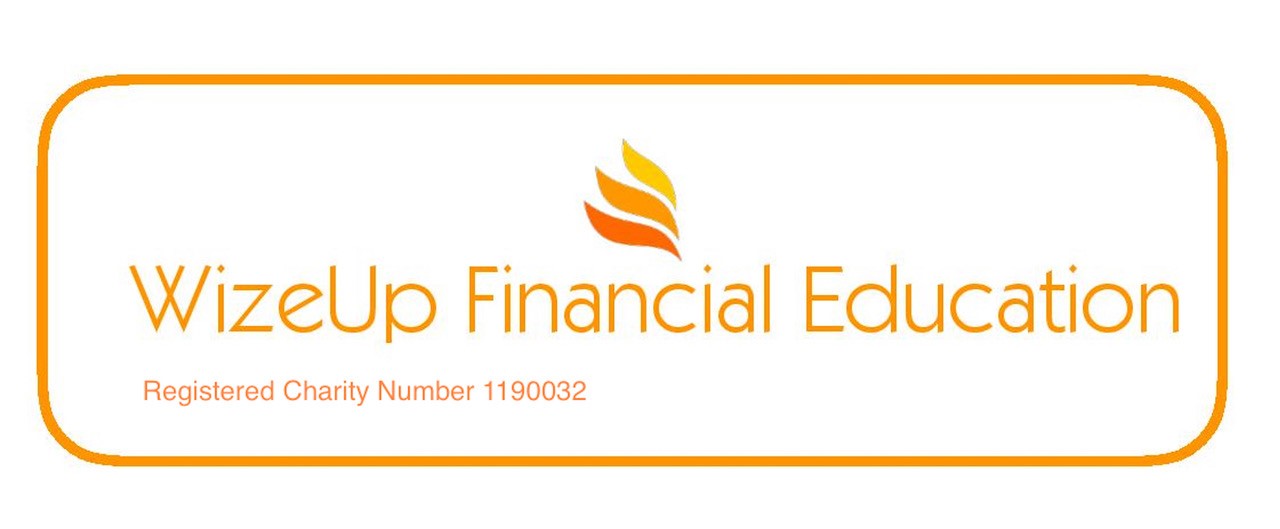 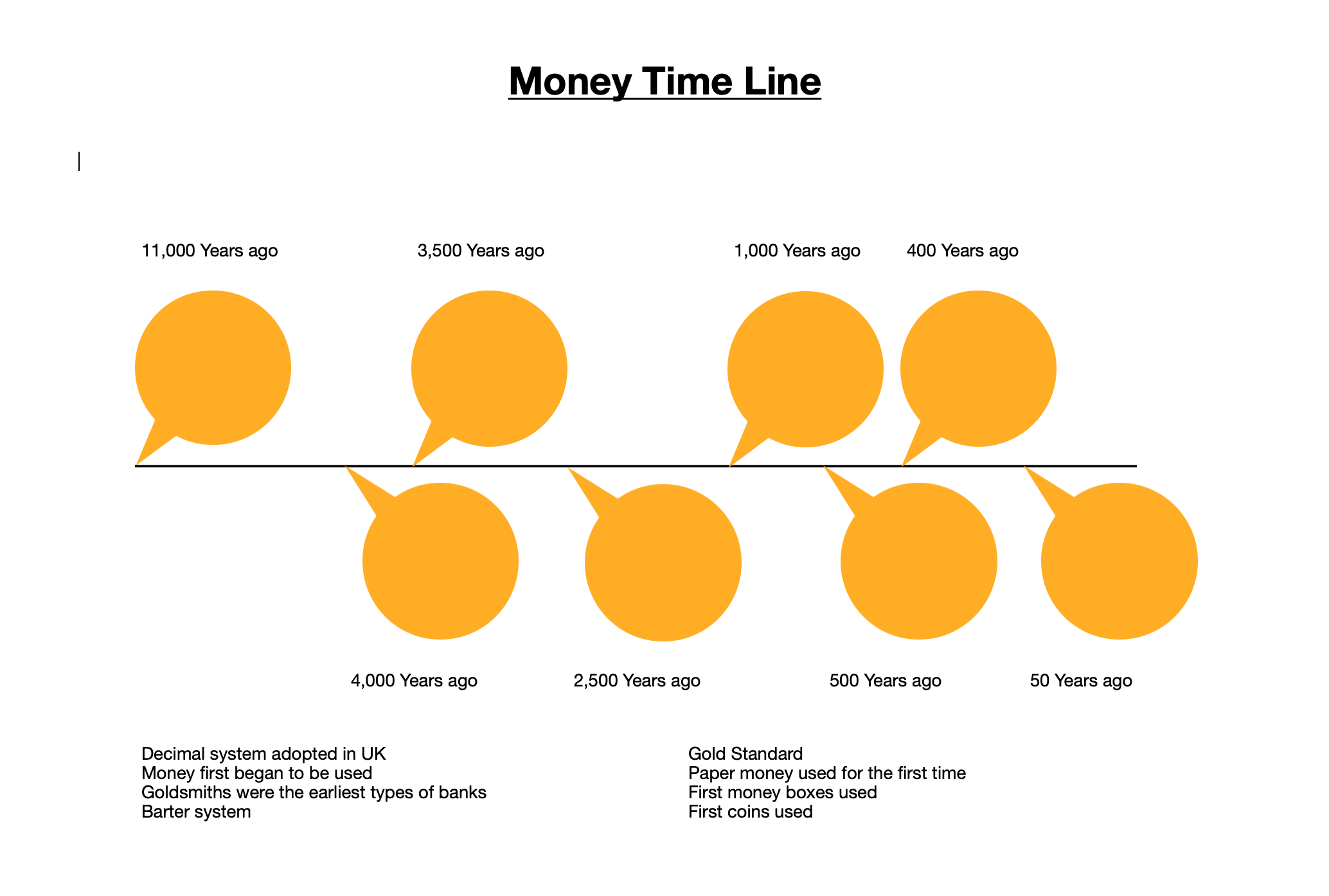 WizeUp Financial Education
WizeUp Financial Education